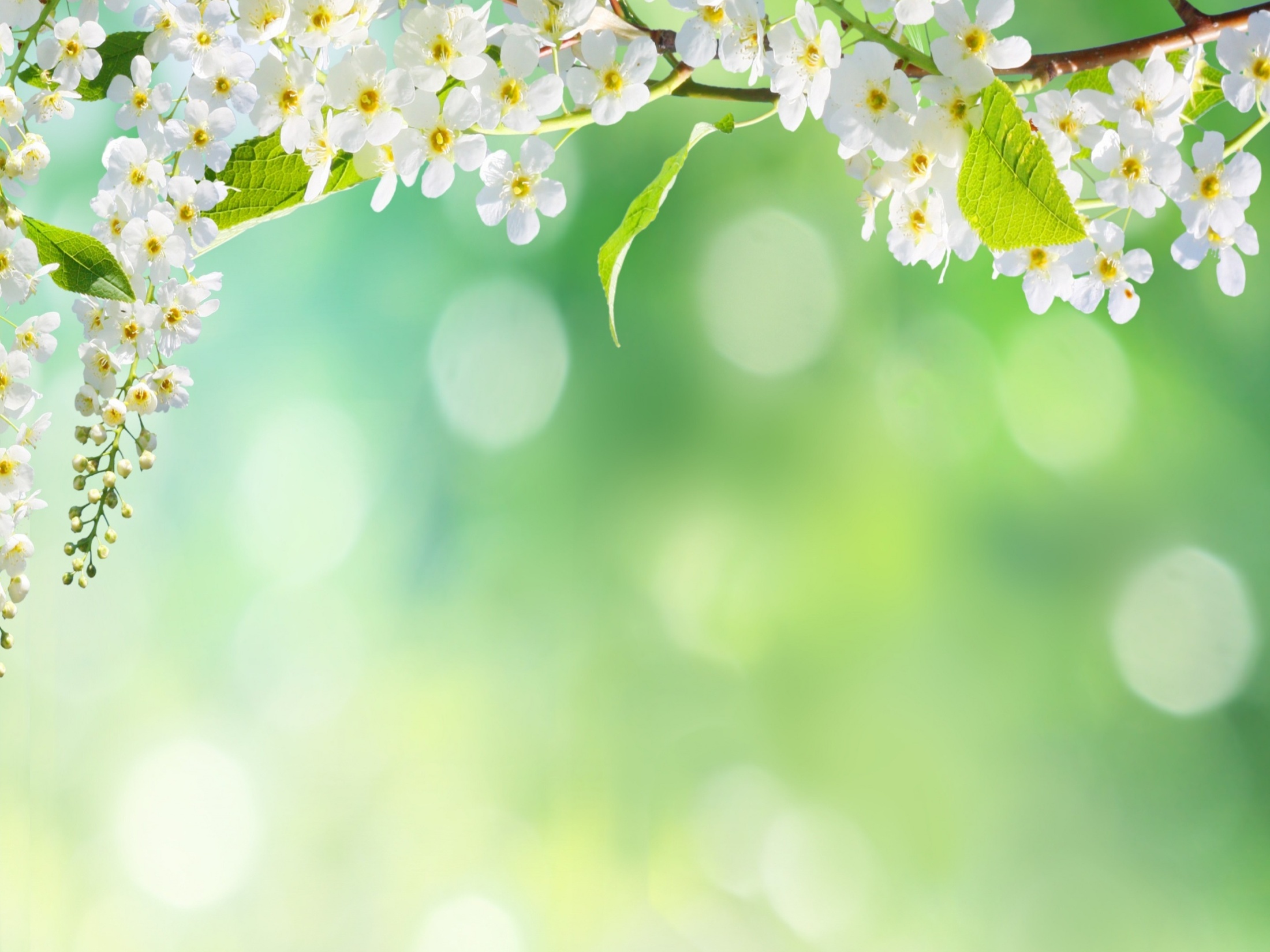 Муниципальное дошкольное образовательное учреждение
 «Детский сад №125 комбинированного вида»
ПРЕЗЕНТАЦИЯ 
для детей средней группы (4-5 лет)
по познавательному развитию
модуль «Мир природы»
тема «Весна»
Подготовила: Потапова Т.В.,
воспитатель первой кв.категории

г.о. Саранск 2020
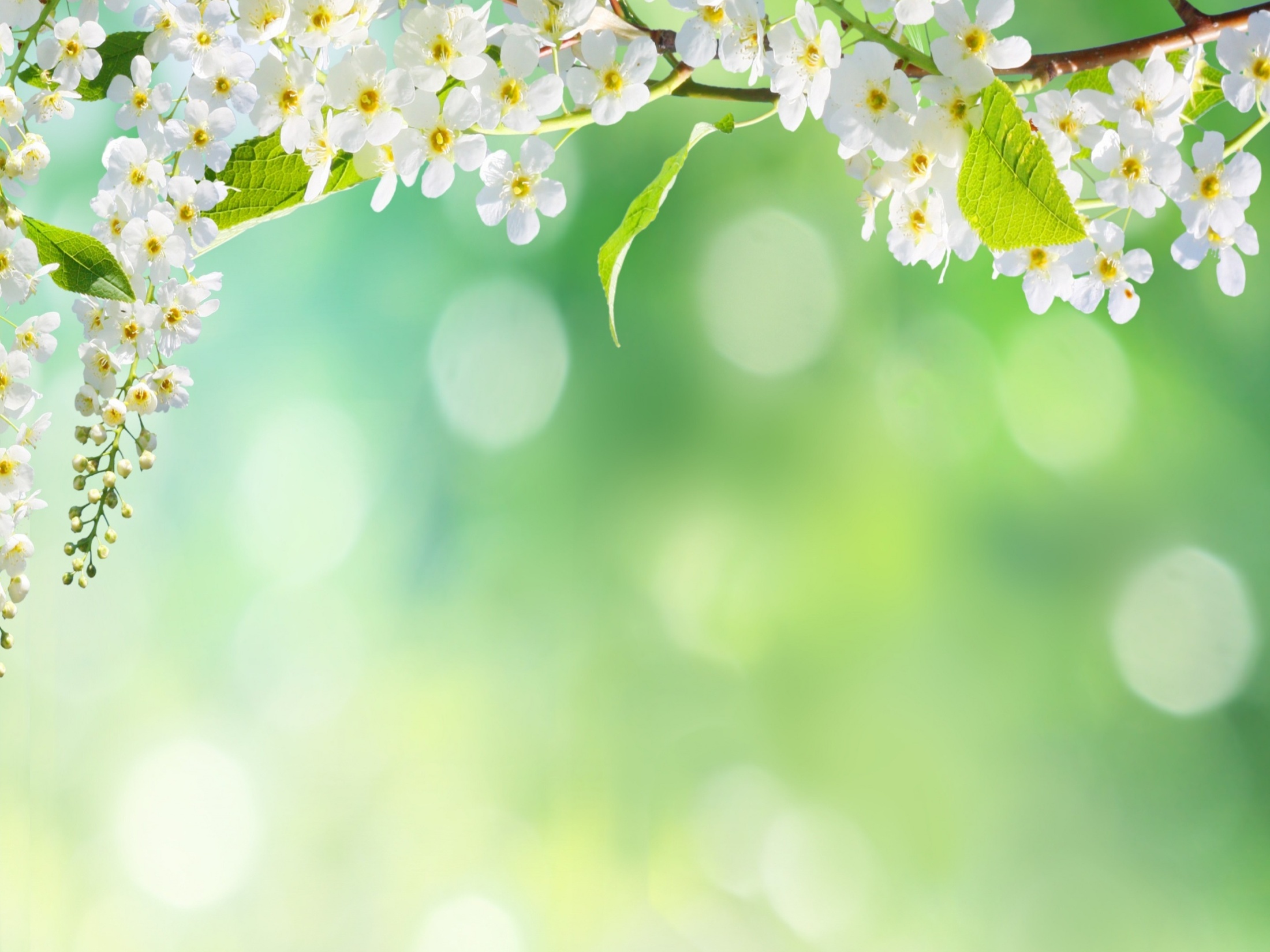 Весна
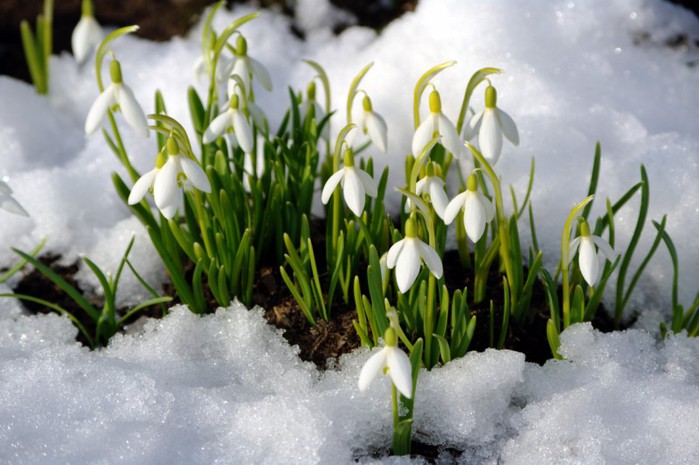 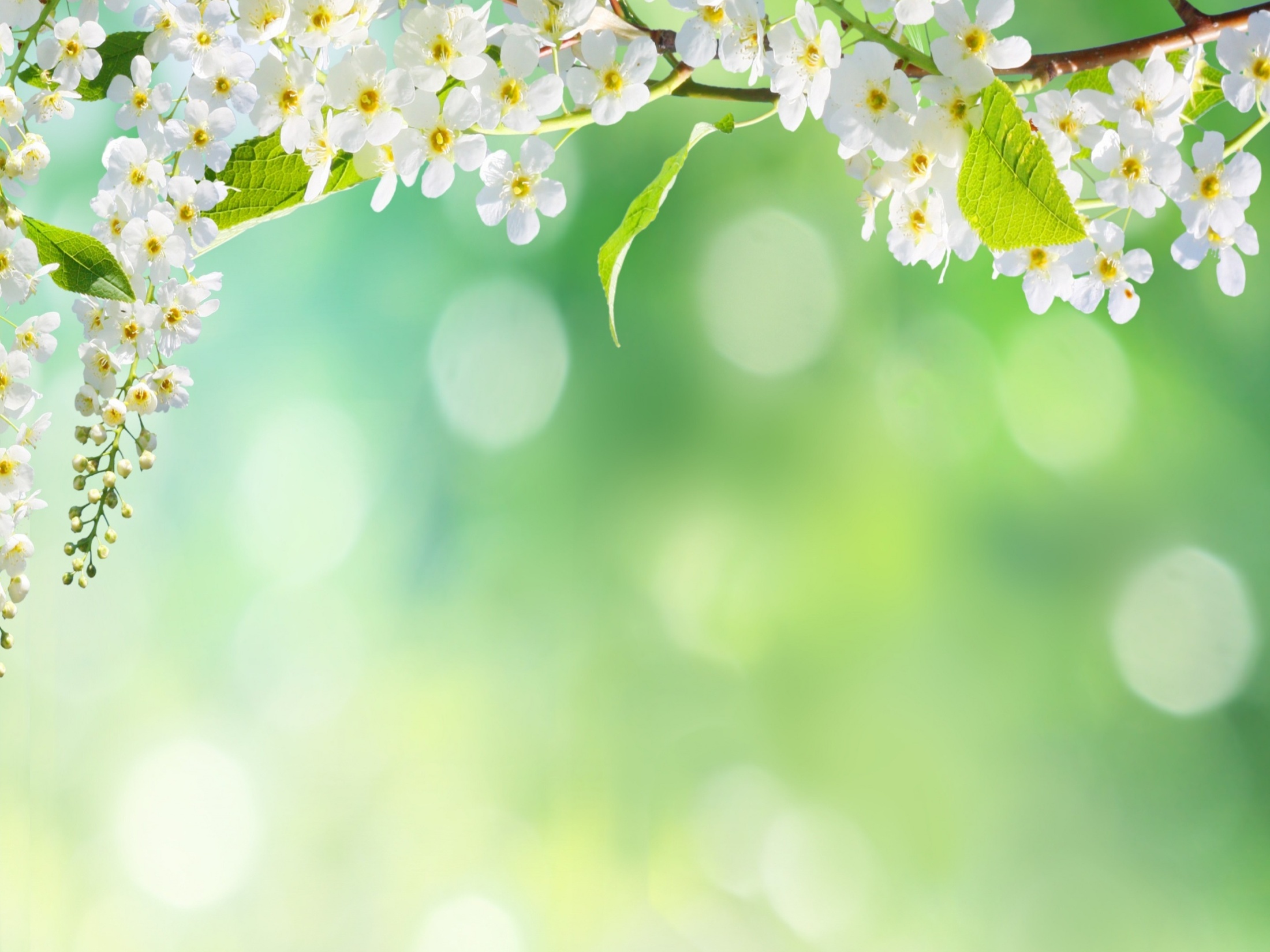 Уж тает снег, бегут ручьи,В окно повеяло весною...Засвищут скоро соловьи,И лес оденется листвою!Чиста небесная лазурь,Теплей и ярче солнце стало,Пора метелей злых и бурьОпять надолго миновала...                                    Алексей Плещеев.
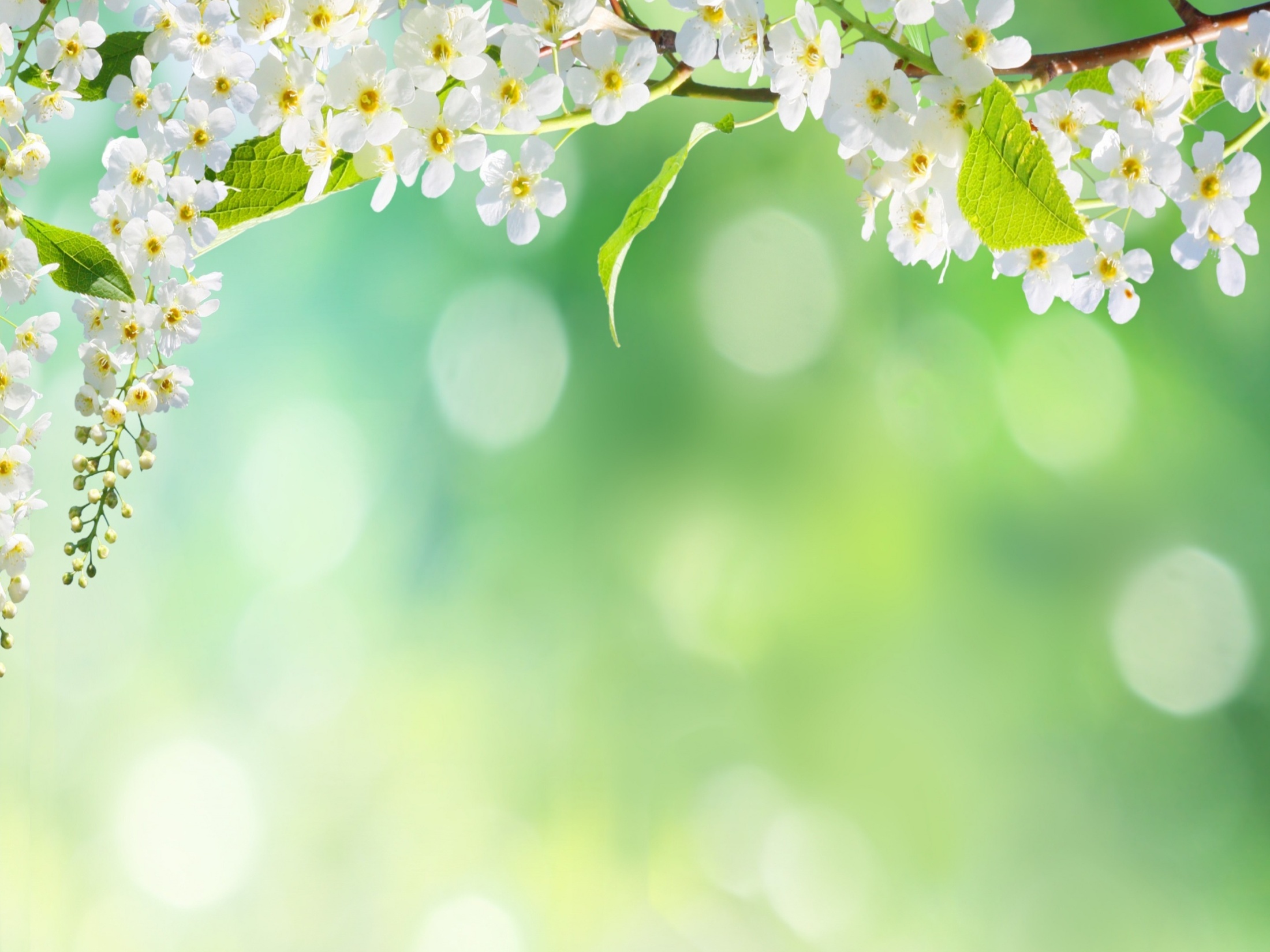 Состояние природы весной
Солнце растапливает сугробы , бегут весенние ручьи.
Вода из луж пропитывает землю, появляется молодая трава.
Вода напоит деревья, и у них набухнут почки.
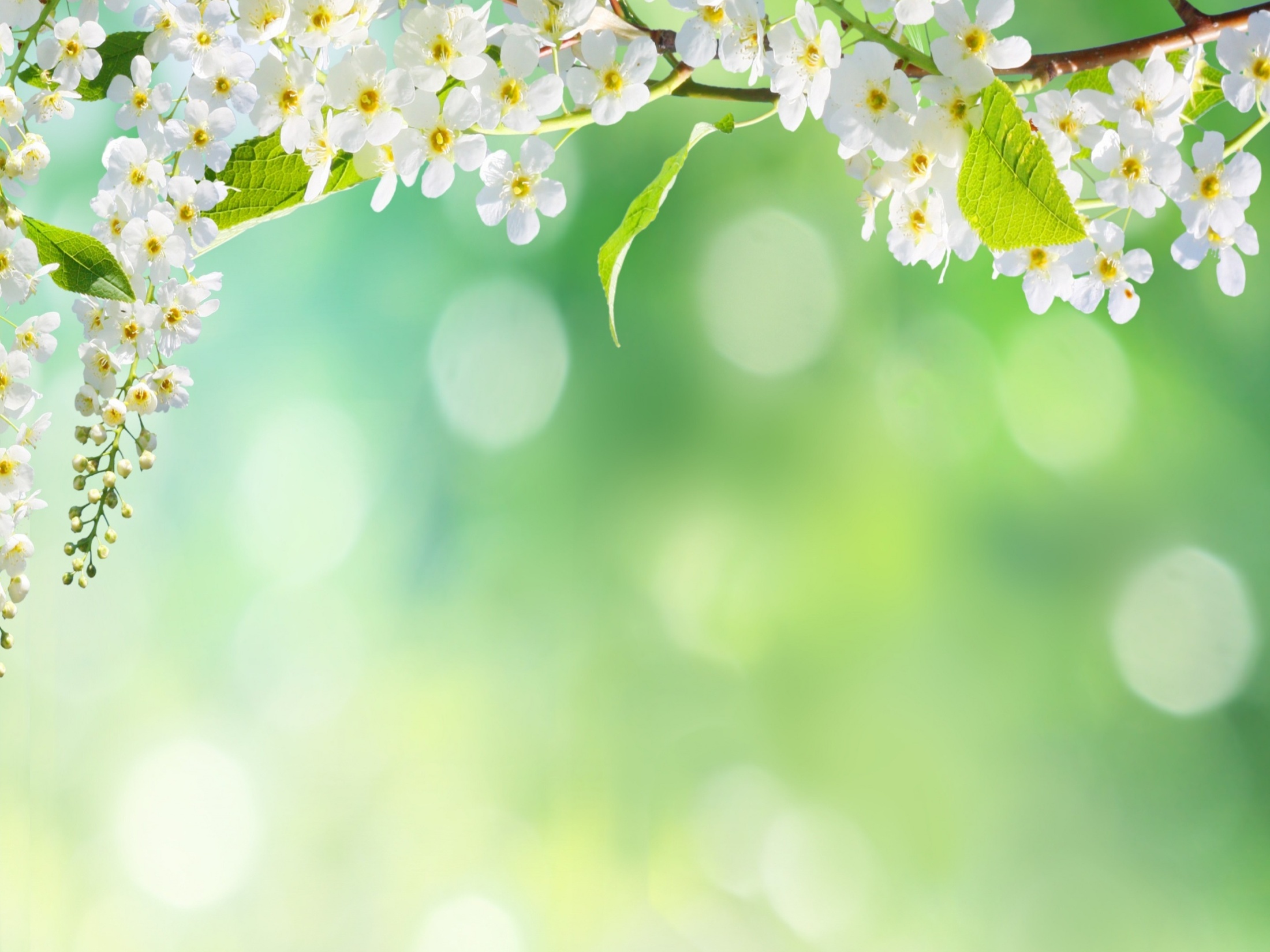 Март
Март протальник — первый месяц весны. Теплеет ясное солнце. Раньше рассветает, позднее смеркается. Это замечательный переходный месяц: начало его выглядит зимой, а конец — настоящей весной, с пробуждением природы, с обилием света и птичьих запевок.
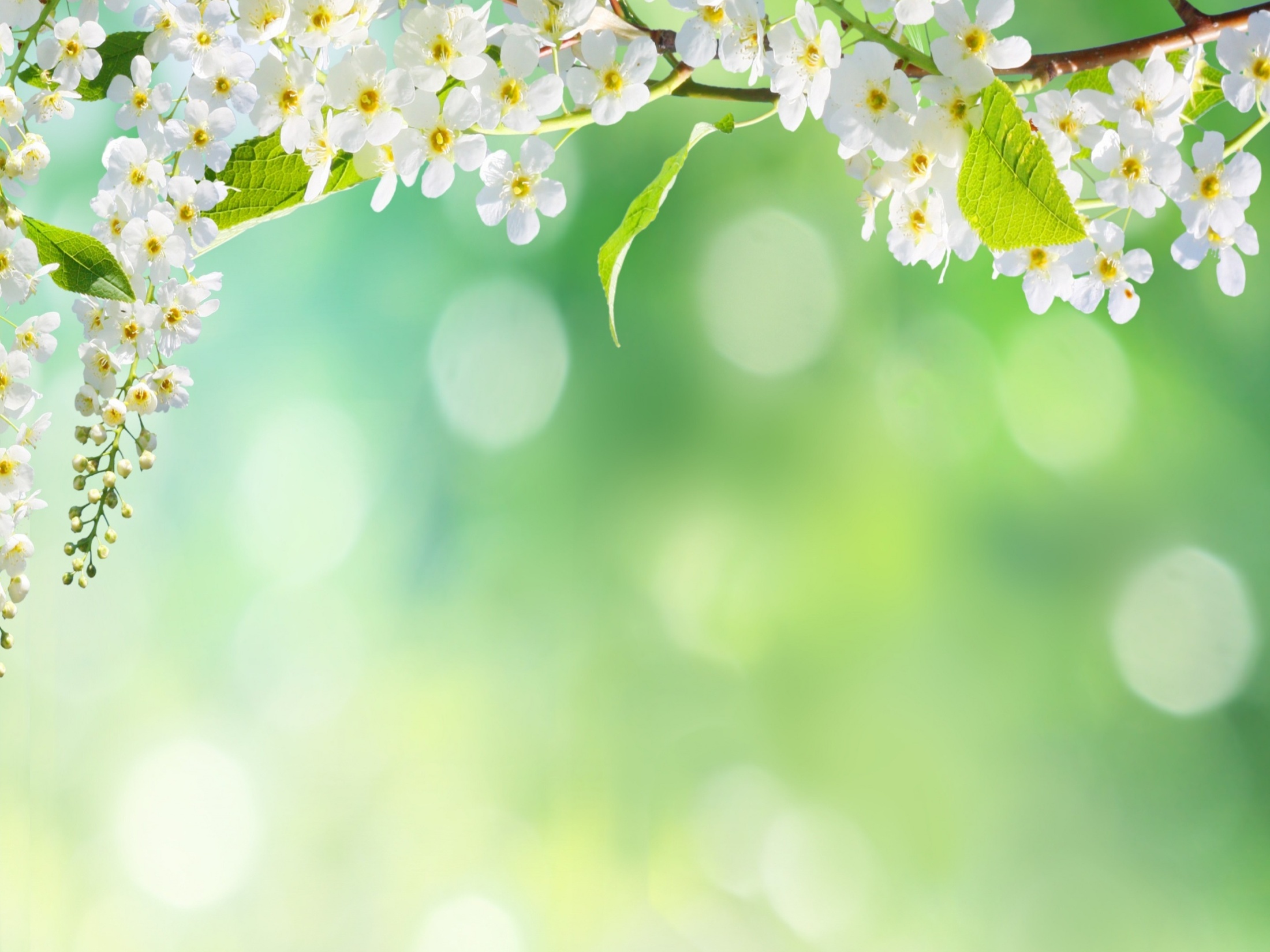 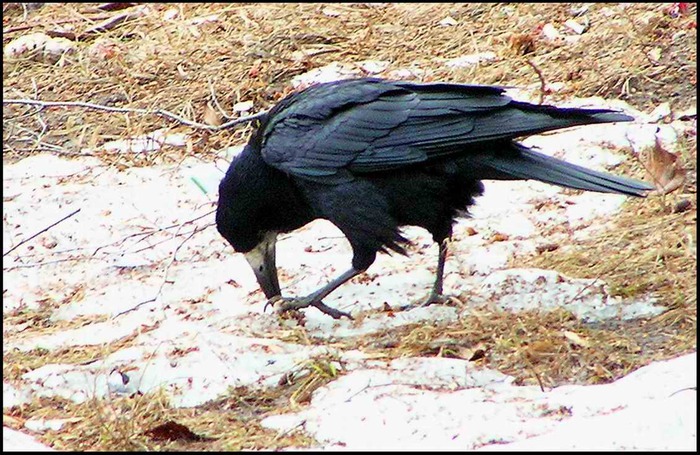 Прилетели с юга вестники весны- шумные грачи.
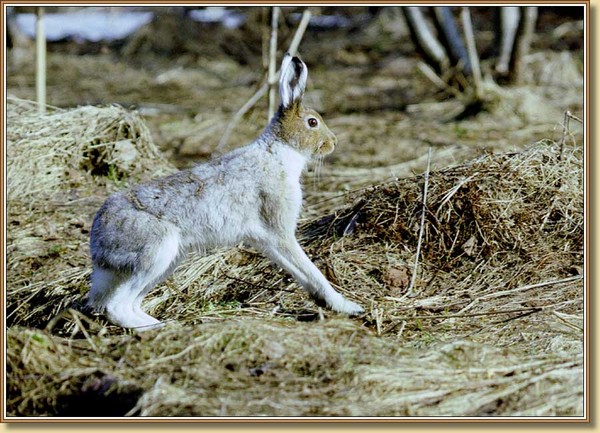 Зайцы меняют шубку с белой на серую
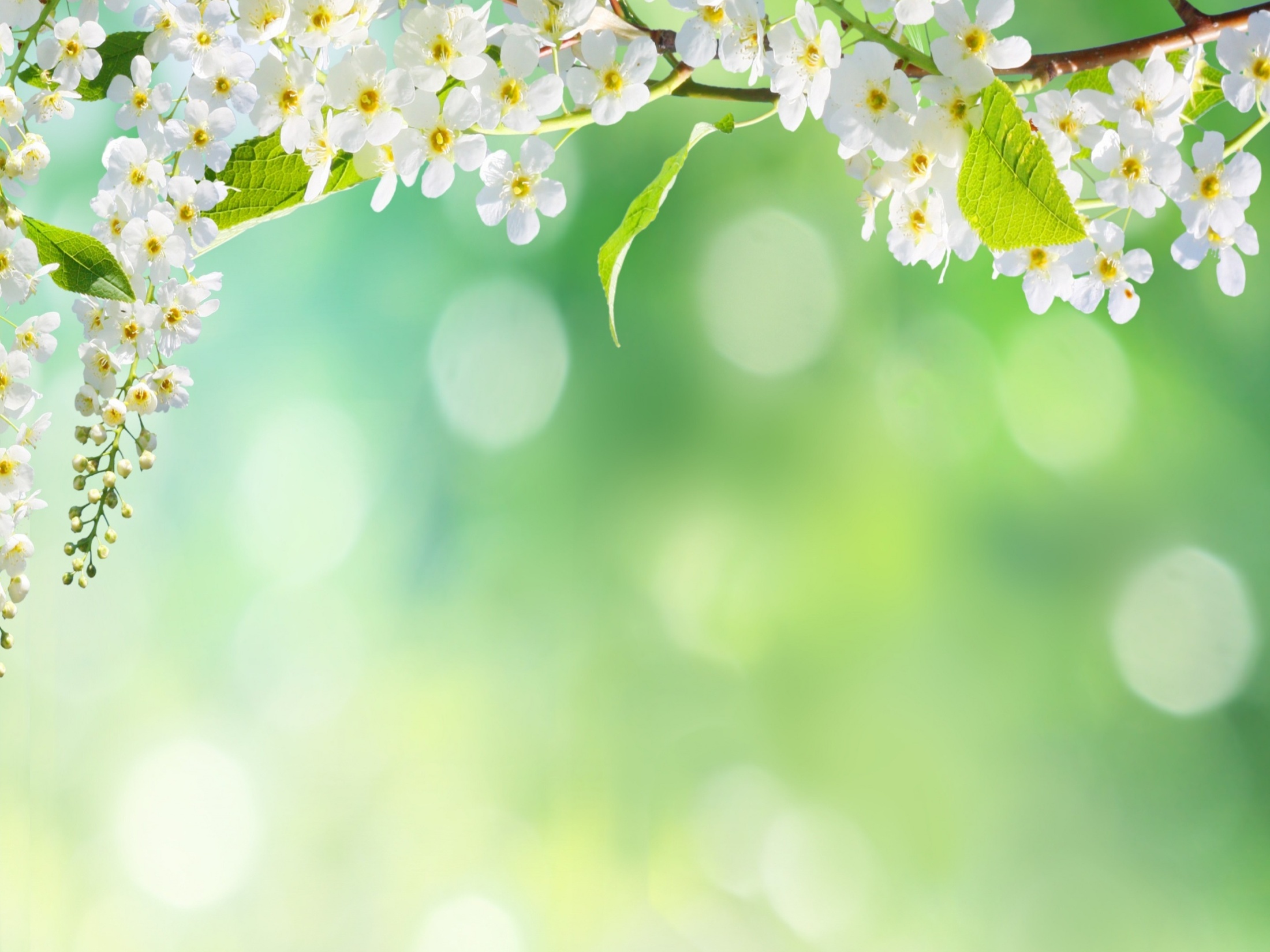 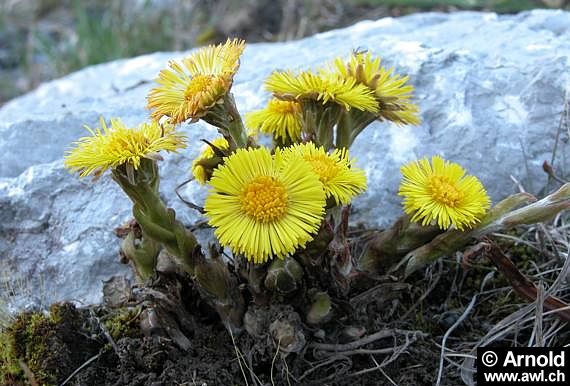 Расцвела на проталинах мать-и-мачеха.
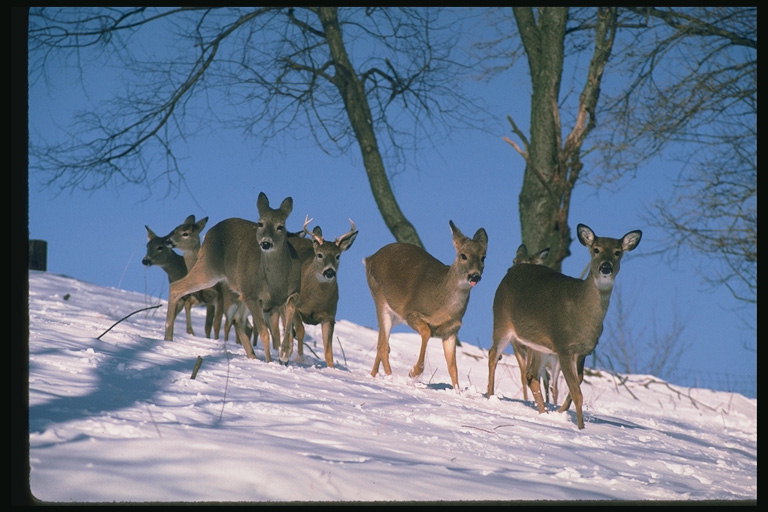 У оленей растут новые рога.
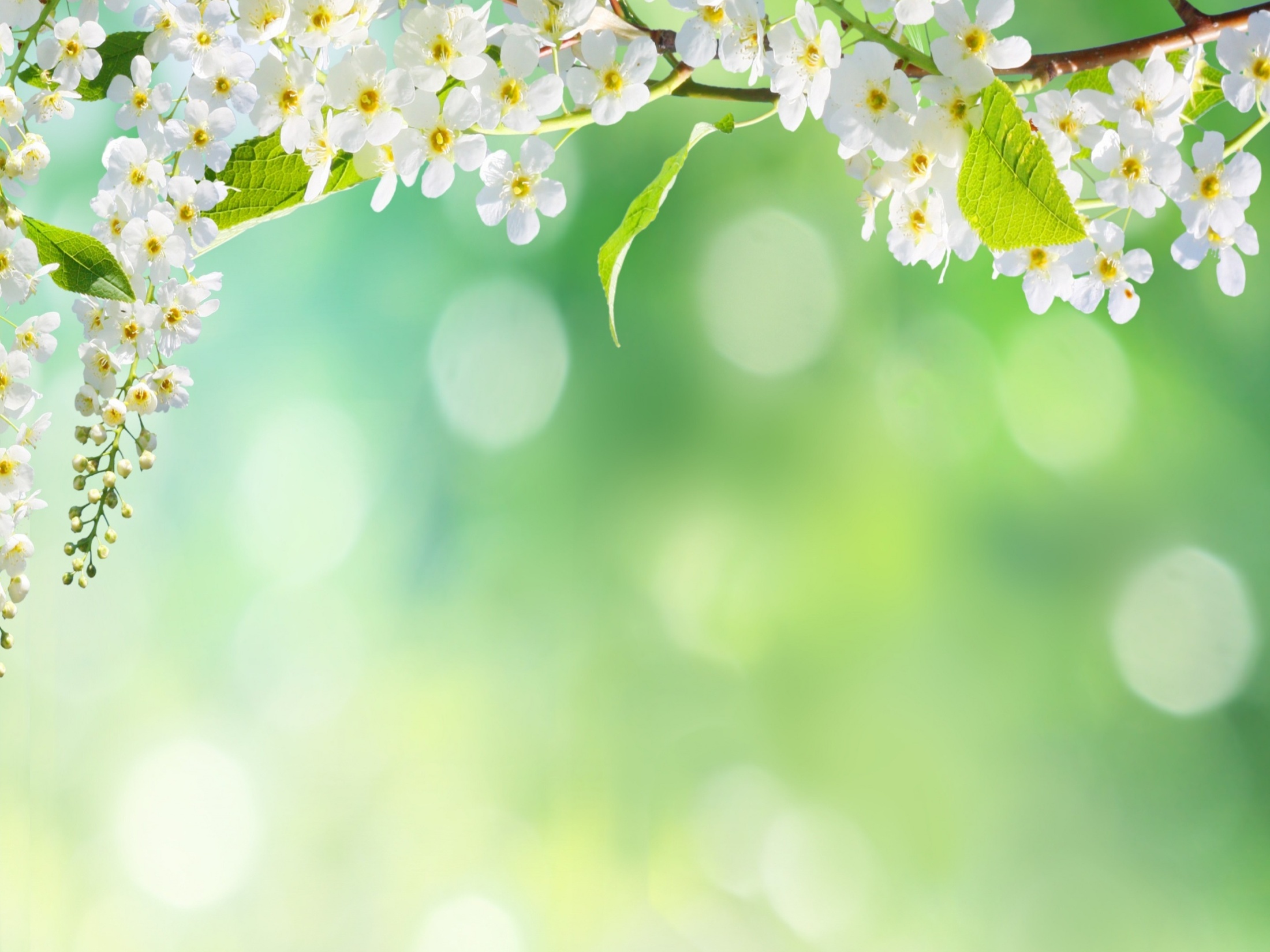 Апрель
Апрель- Снегогон. Потоком со всех склонов как хлынет вода. Гонит снег апрель прочь и зиму вместе с ним прогоняет, от того и "Снегогоном" прозвали. Оголяется темная и сырая земля, почва готовится к цветению, лес просыпается от пения птиц.
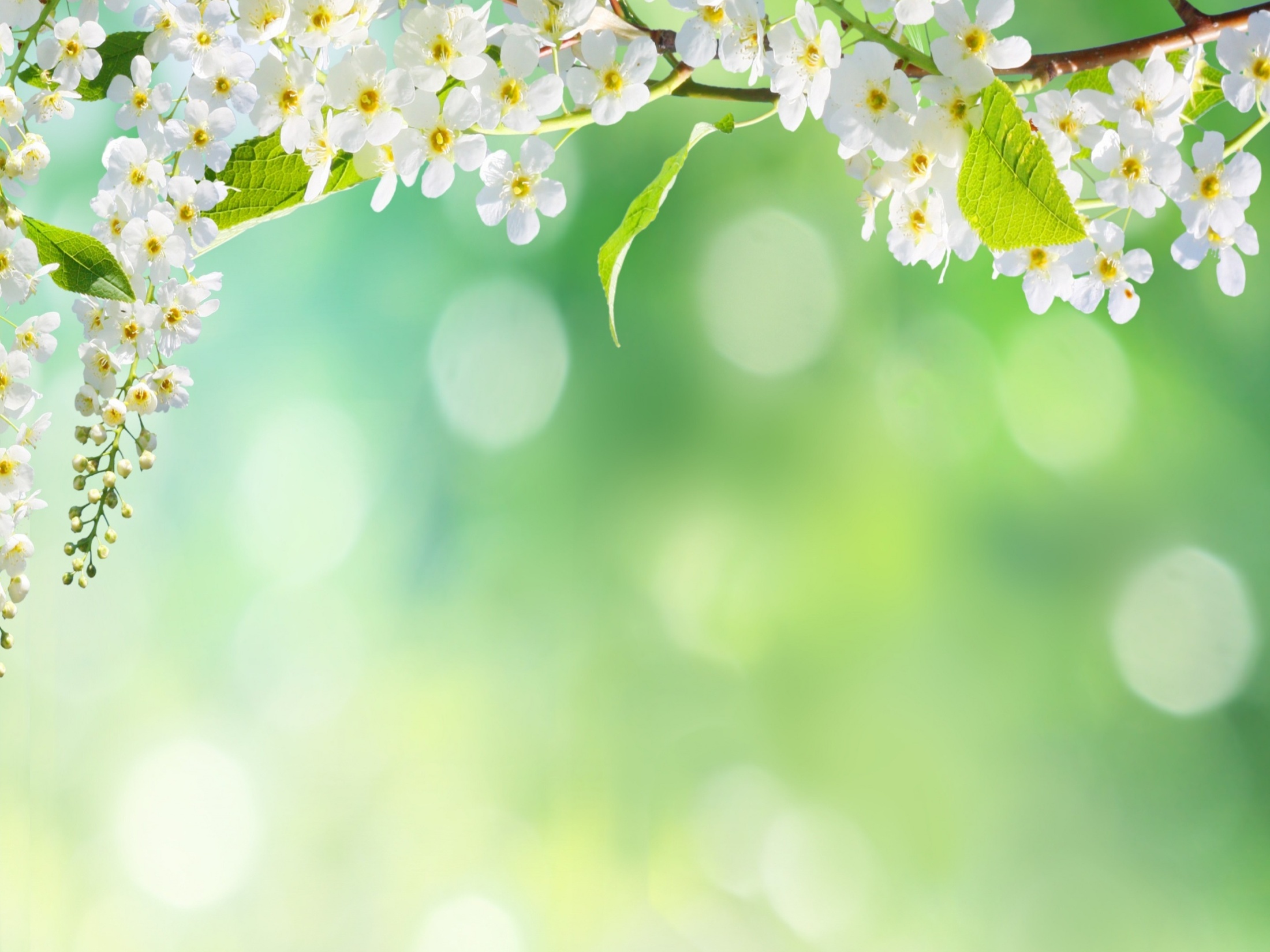 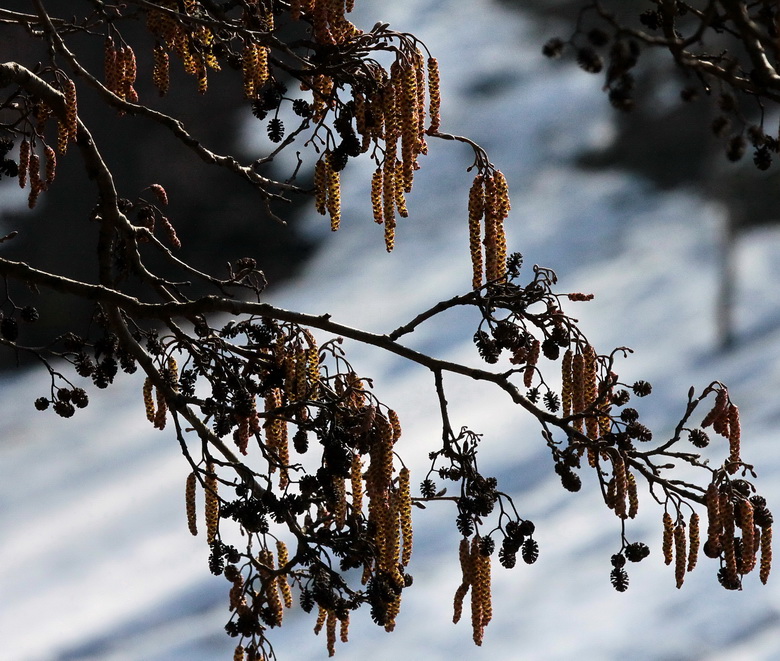 Зацветает ольха
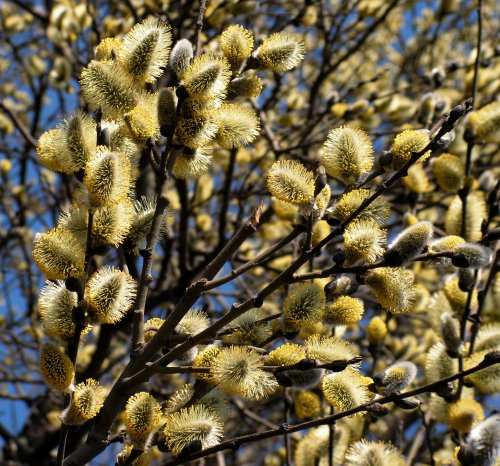 На вербе распустились пушисто-желтые от пыльцы шарики-цветы
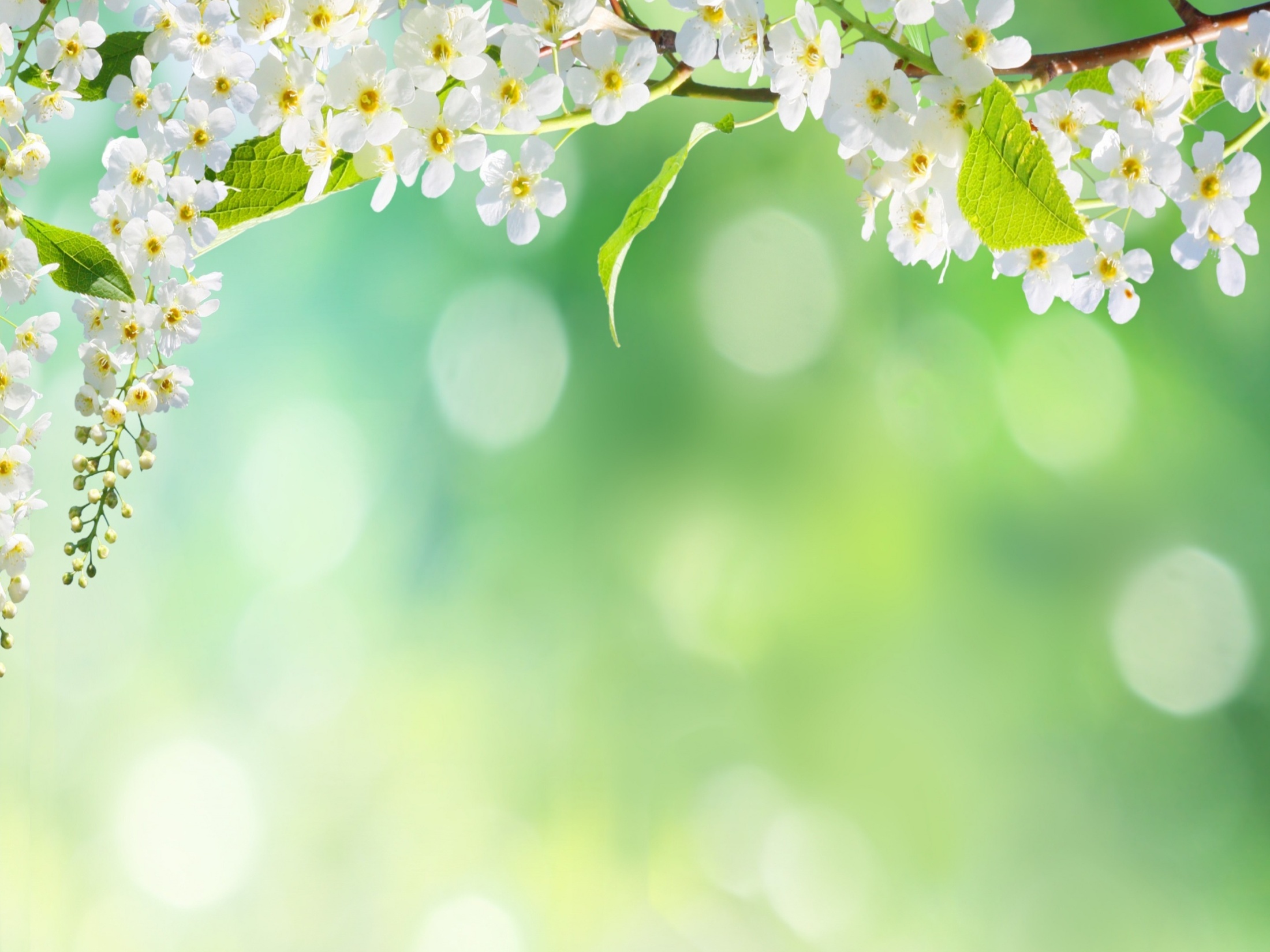 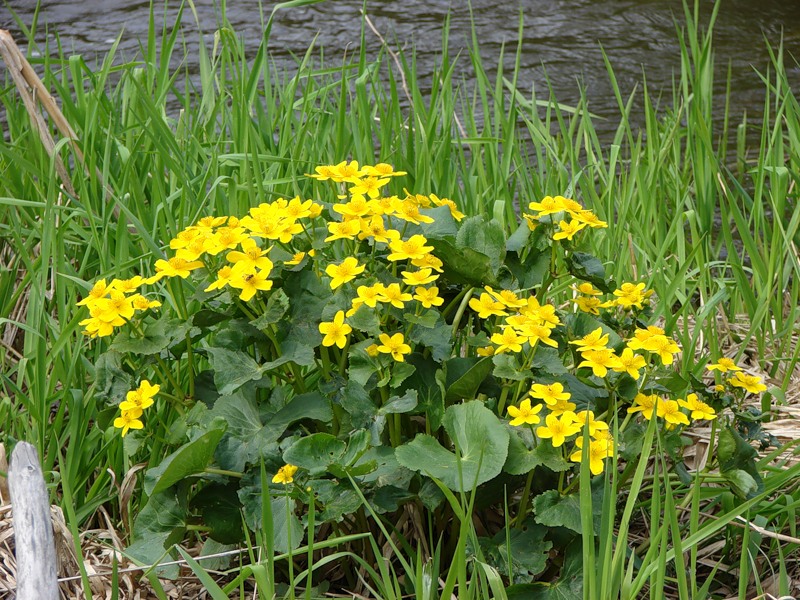 У воды цветет калужница
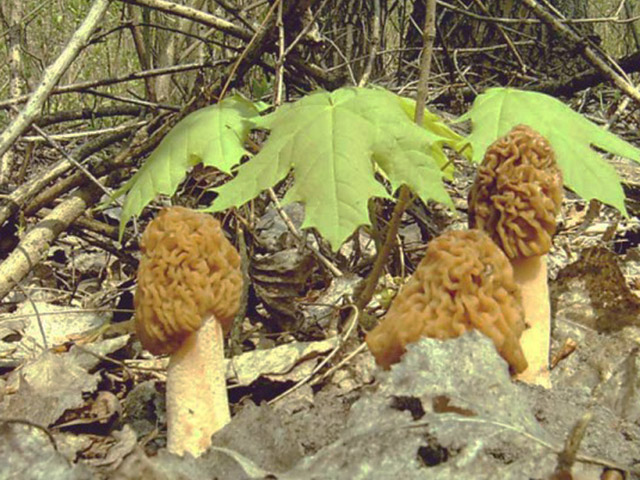 Появились весенние грибы сморчки
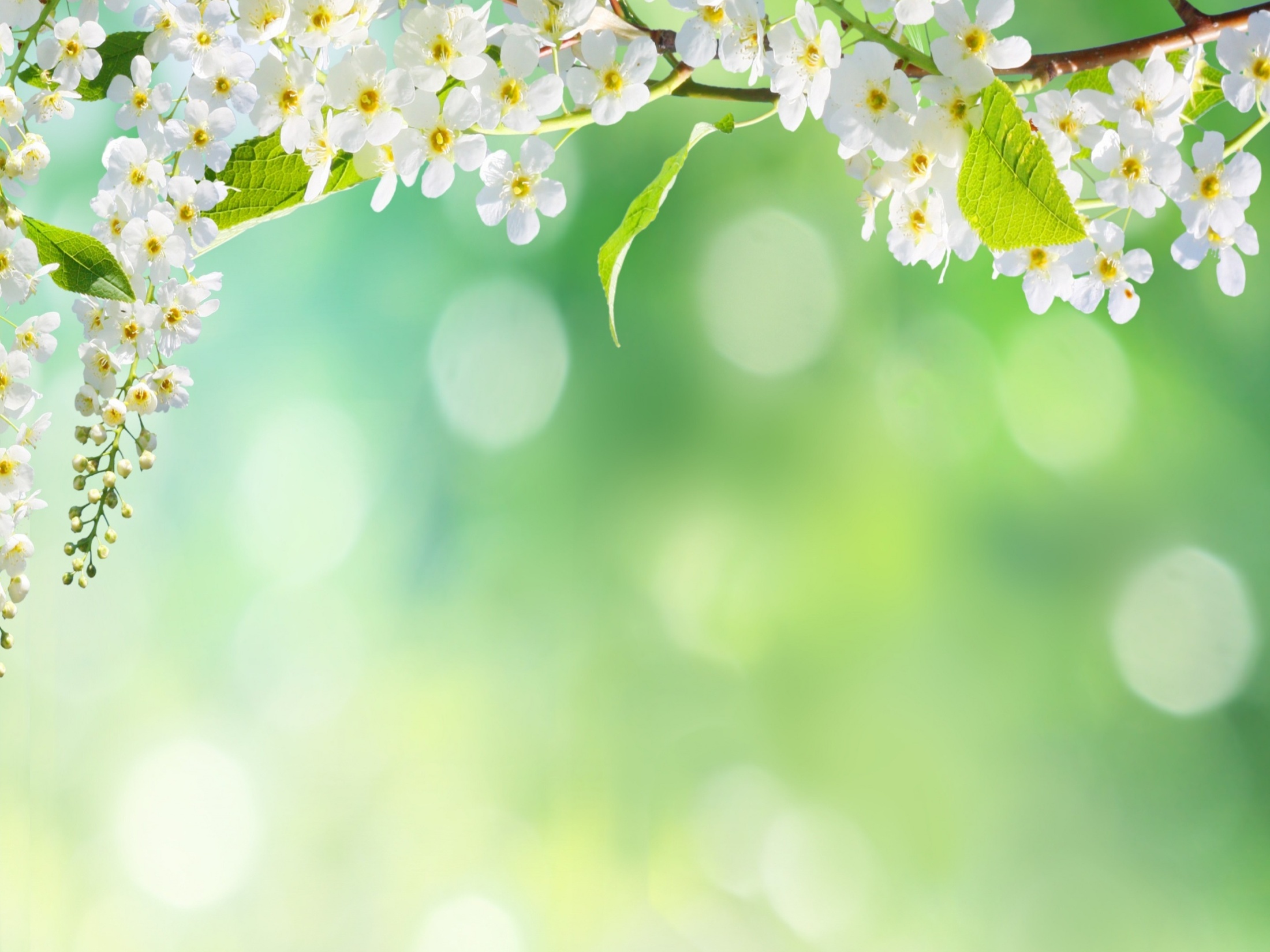 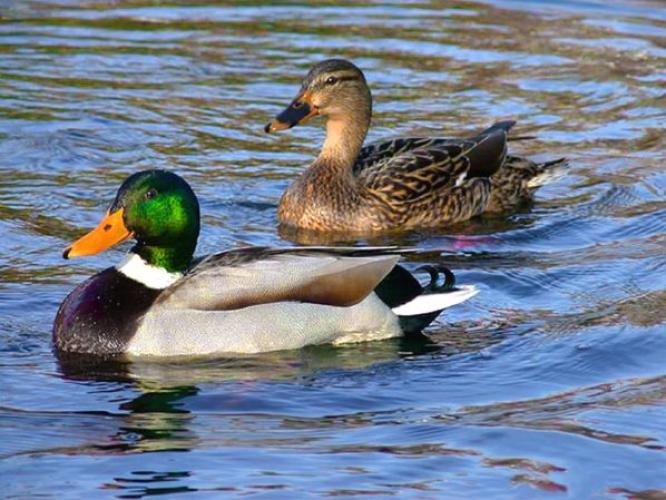 С юга прилетели утки
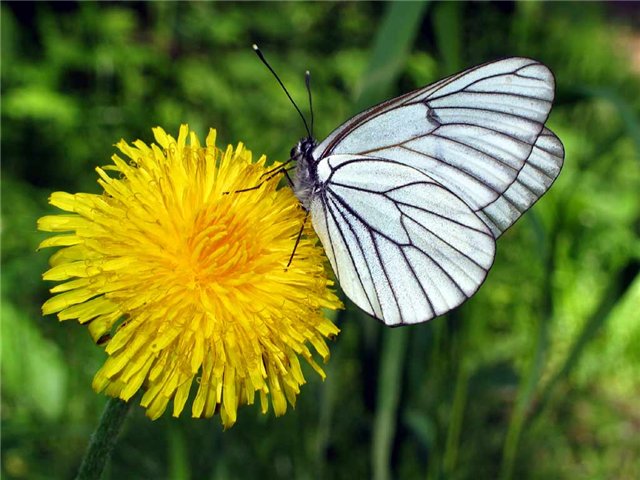 Бабочки порхают с цветка на цветок
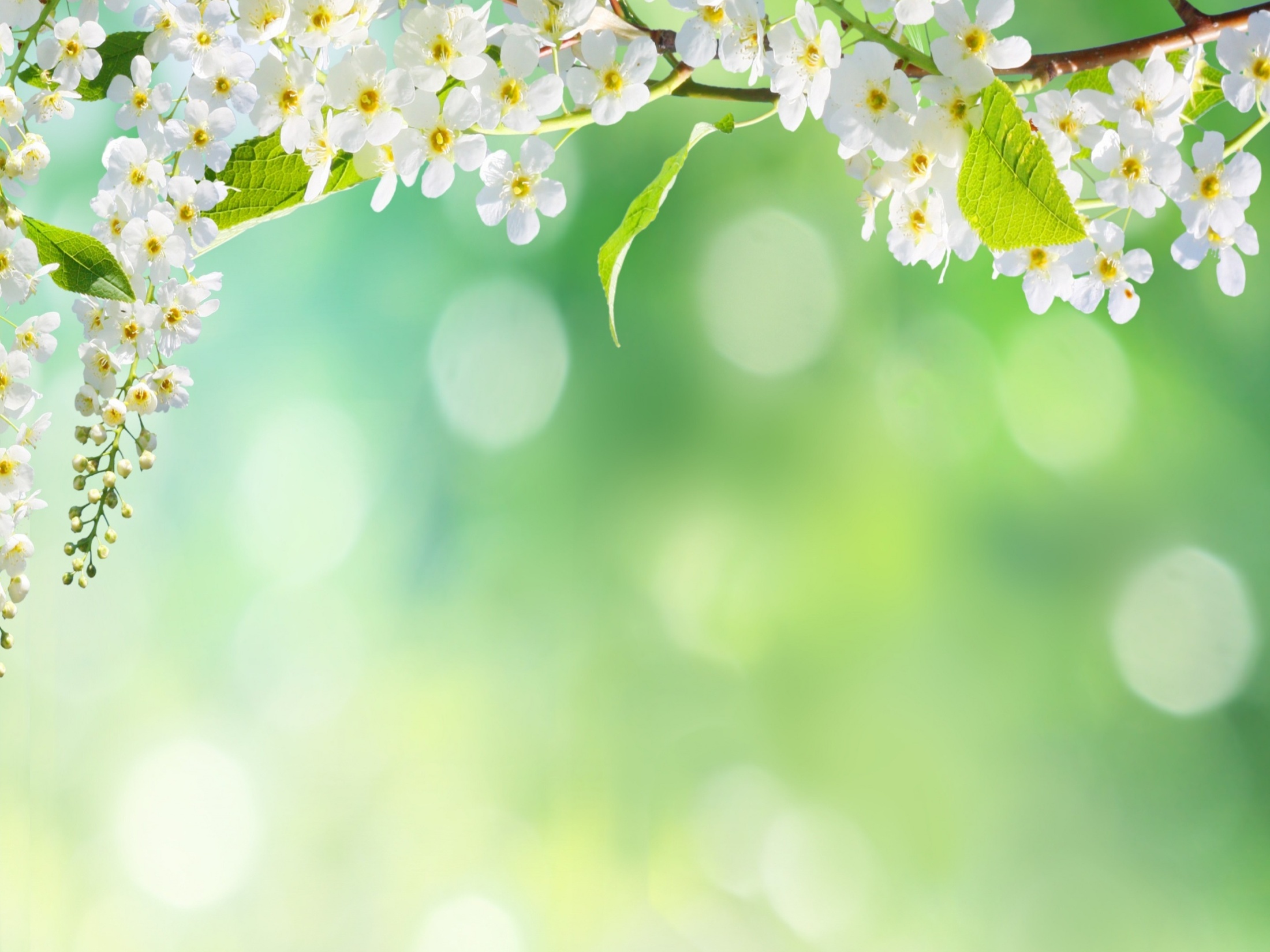 После зимней спячки медведь вылез из своей берлоги
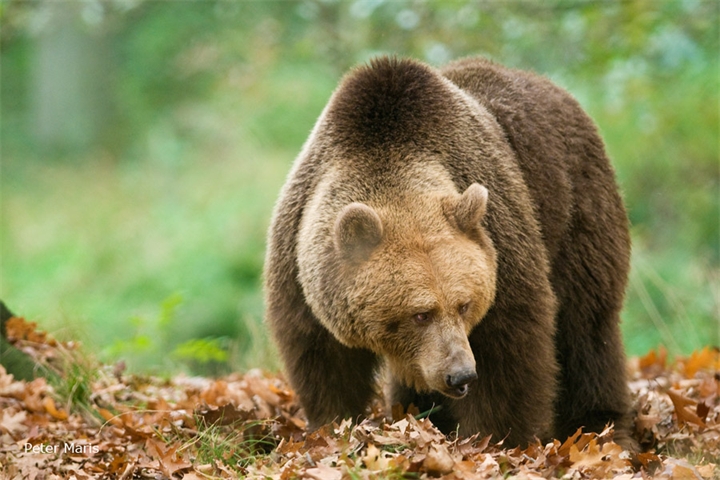 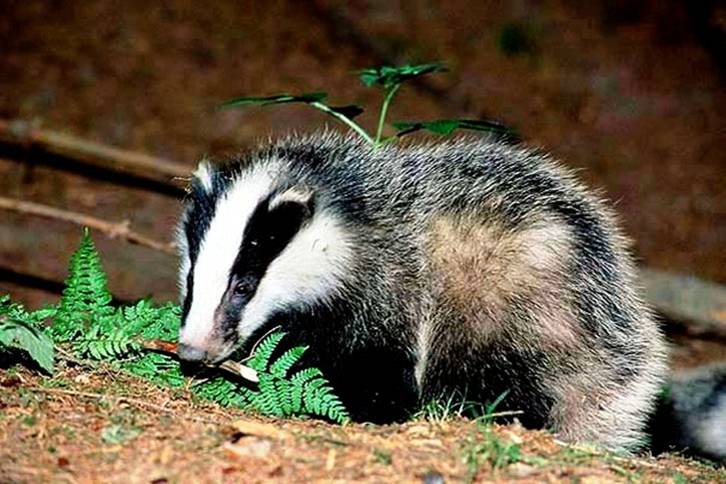 Проснулся барсук
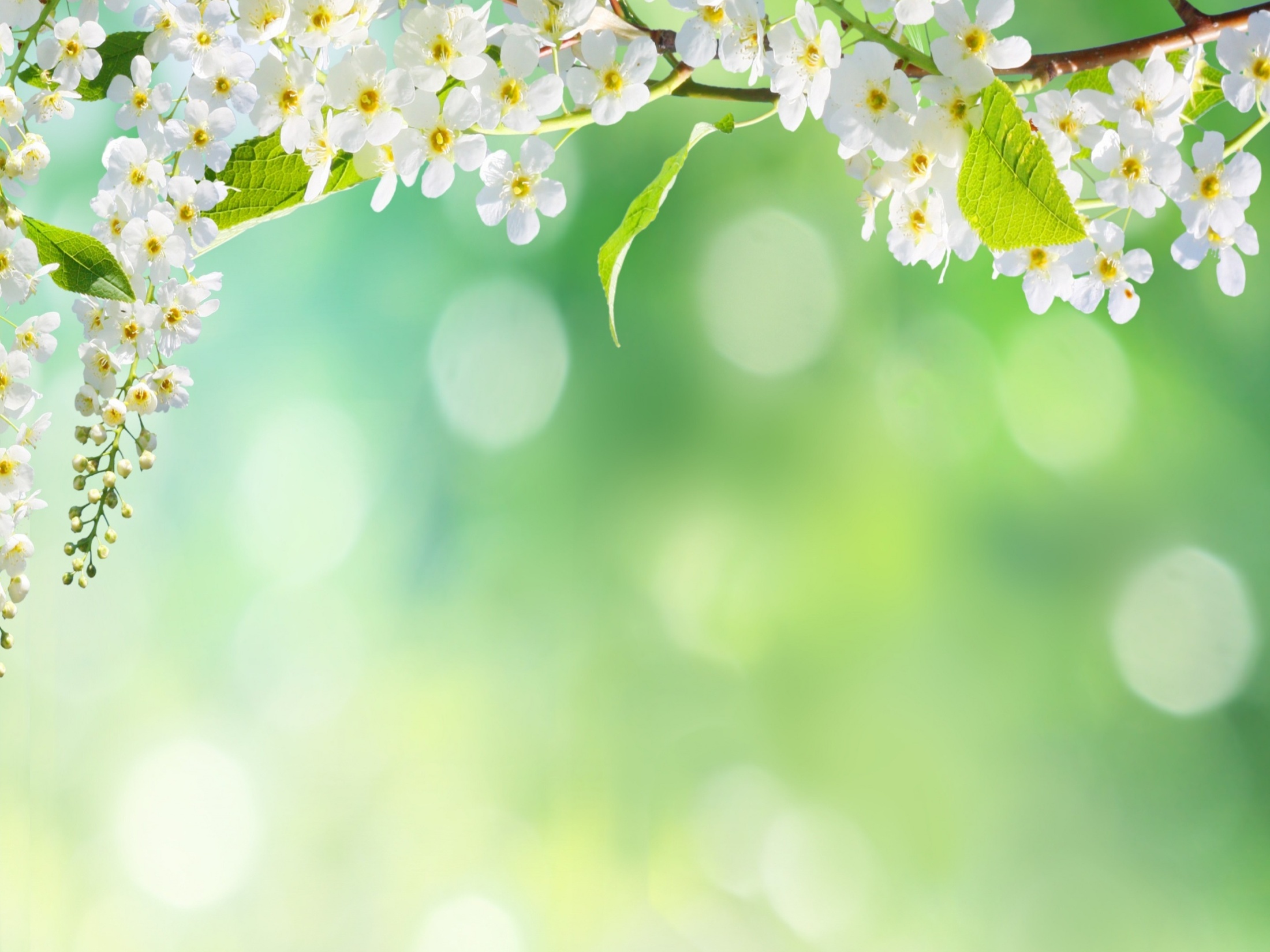 Май
Май травень - последний месяц весны. Все вокруг покрывается травой, цветами, деревья — зеленью. Цветут черемуха, ландыши, сирень, яблони . Воздух оглашают песни соловьев, скворцов, зябликов.
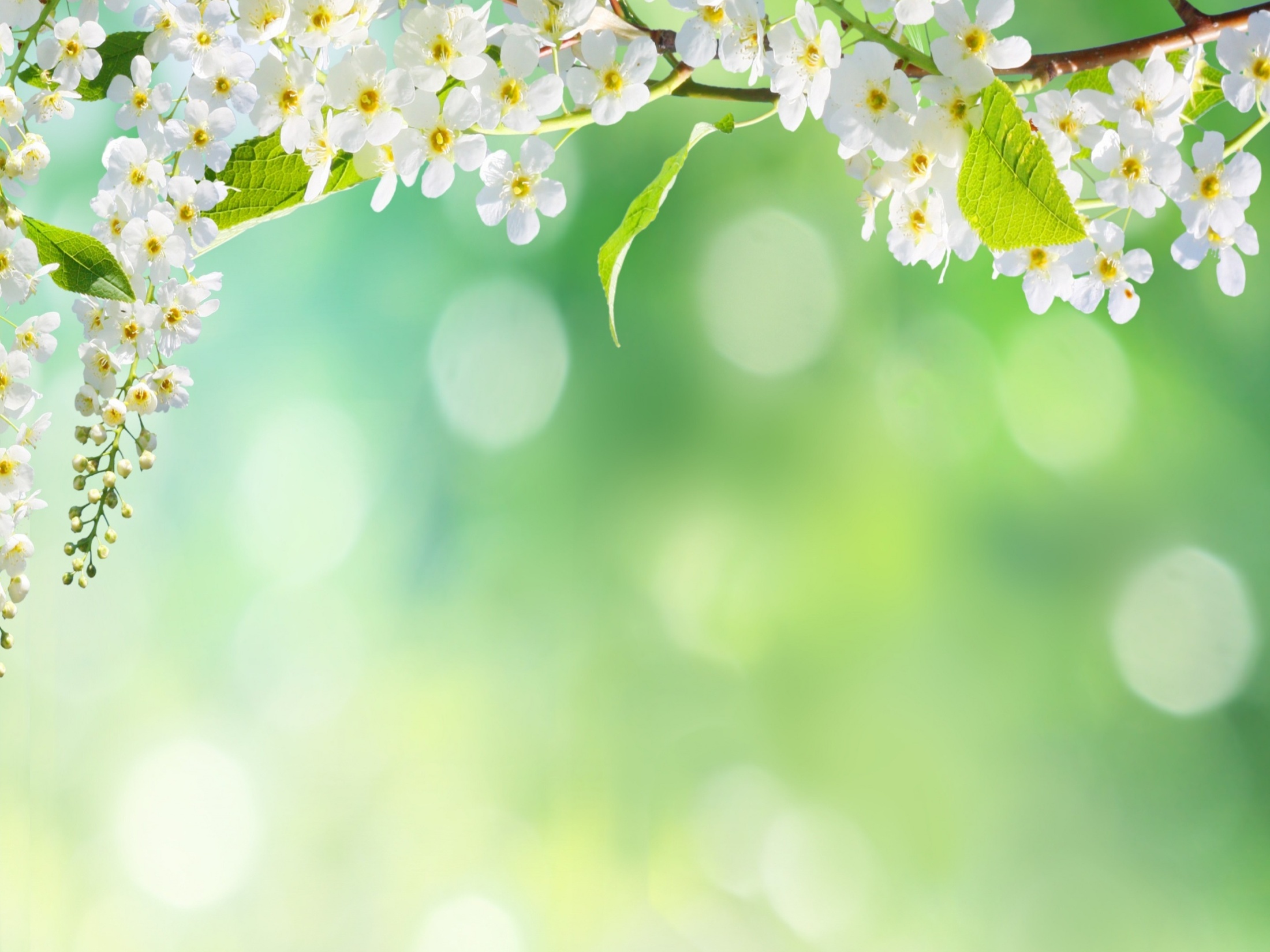 Гремят первые грозы
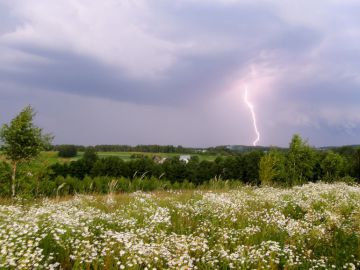 Журавли танцуют на болоте
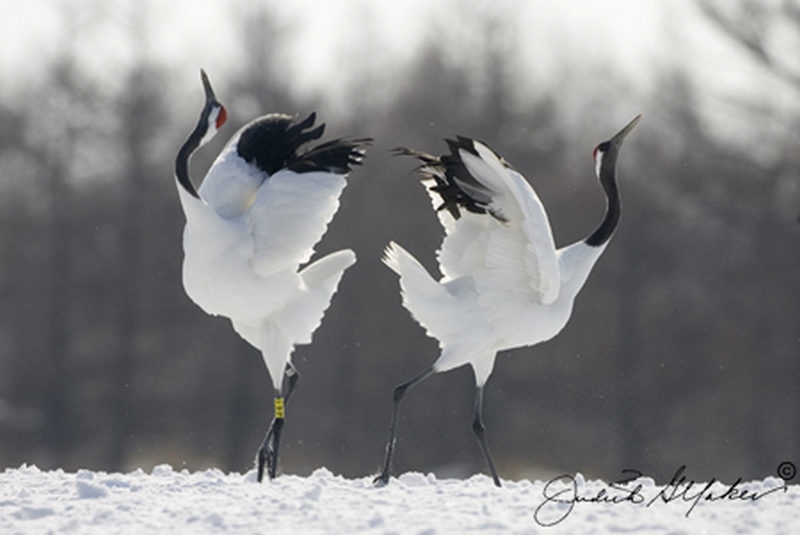 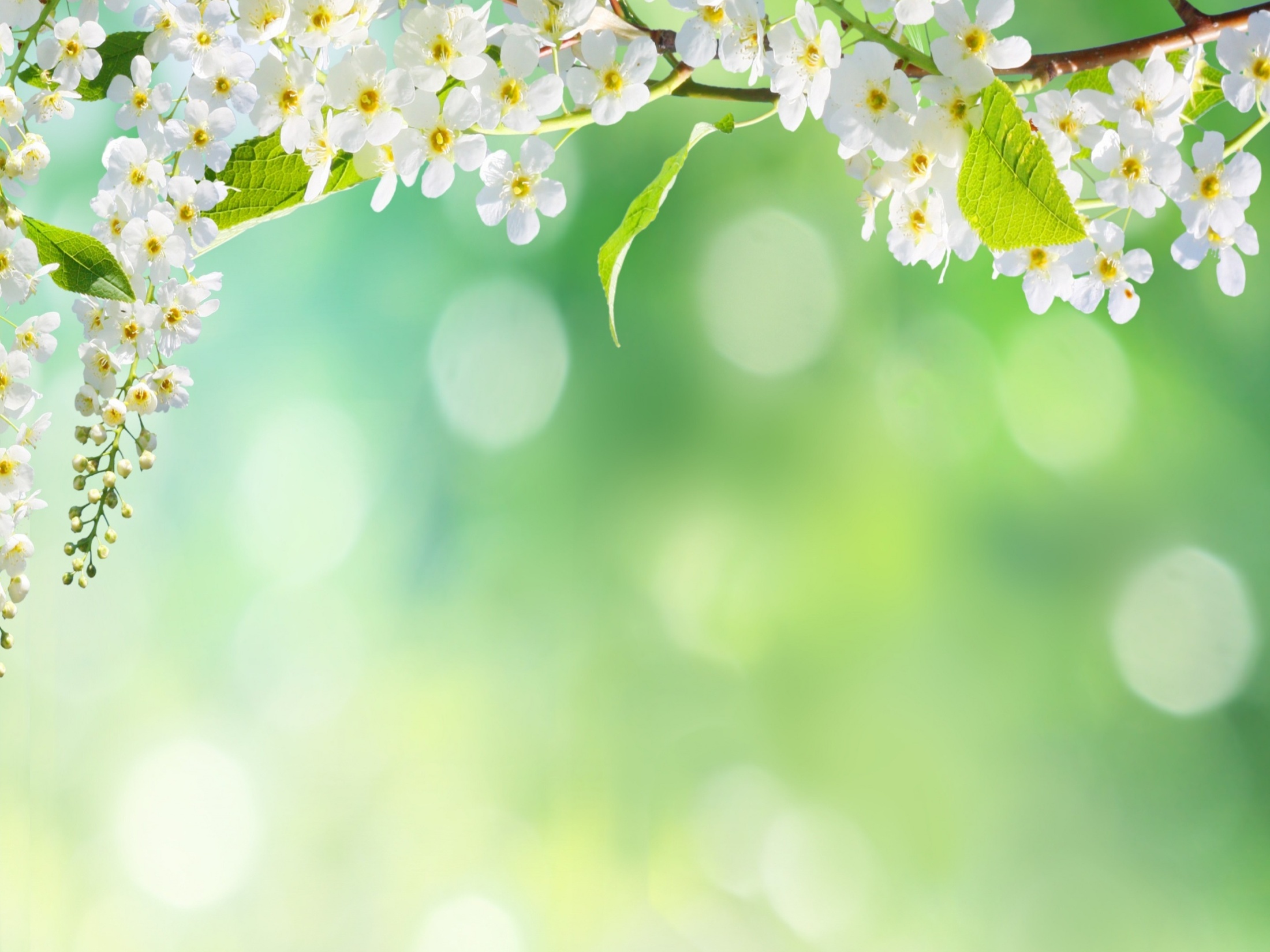 Цветут
Черемуха
Сирень
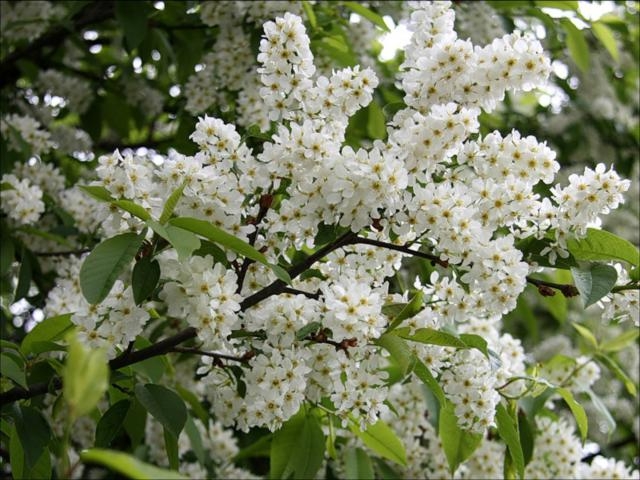 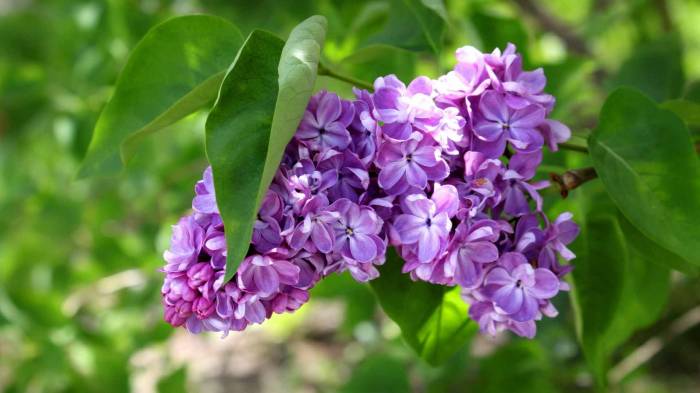 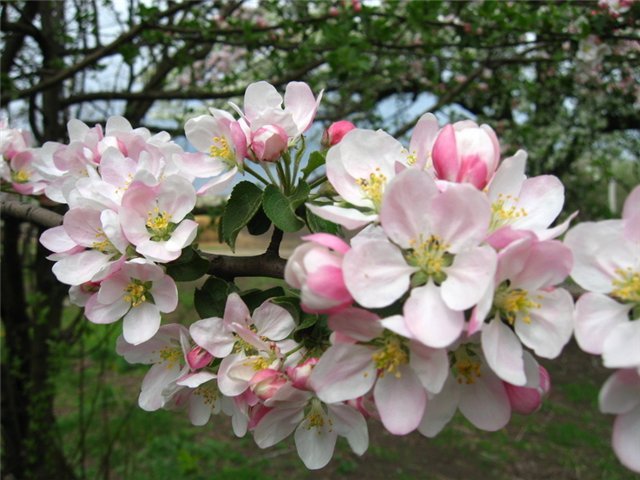 Яблоня
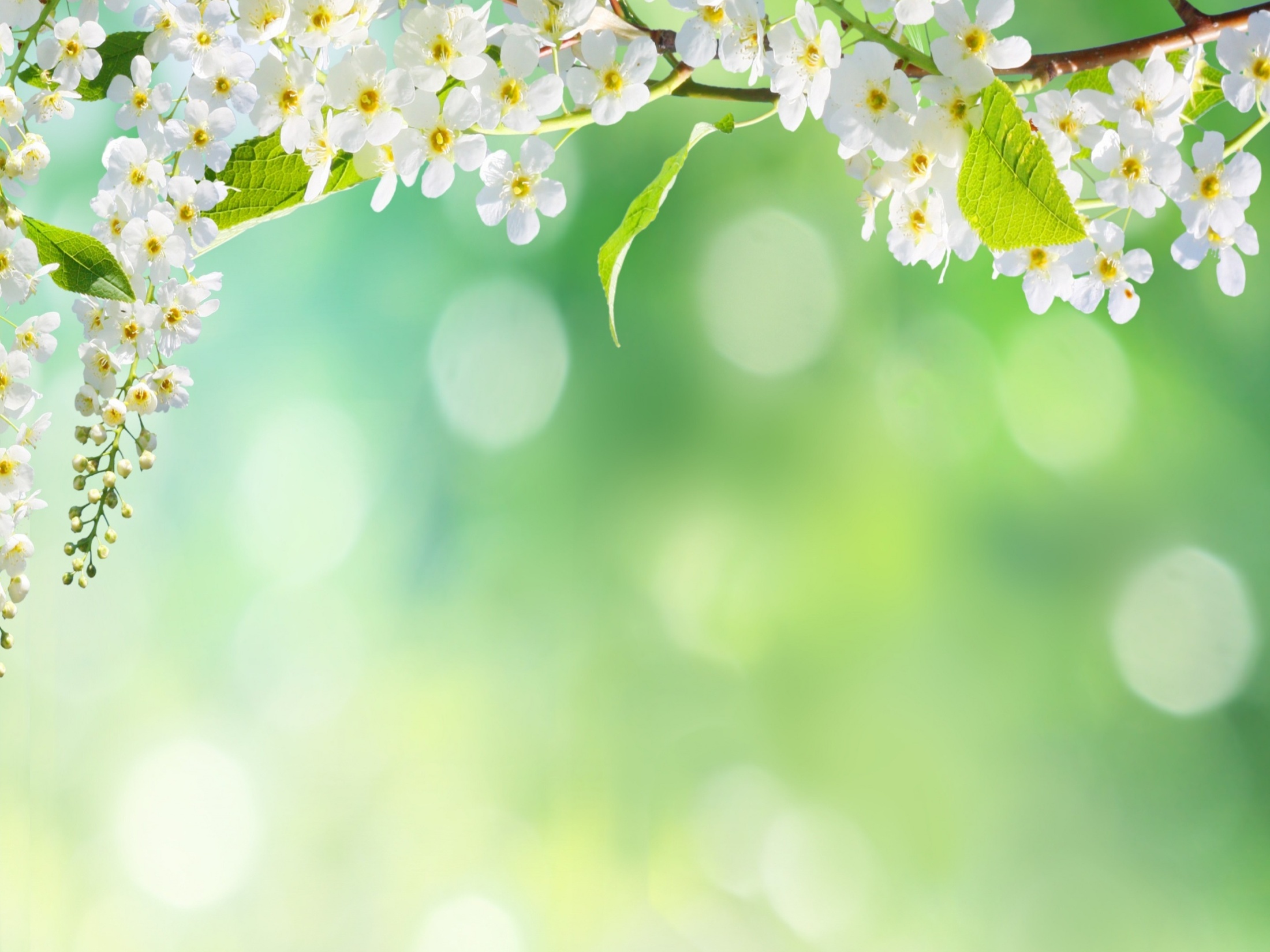 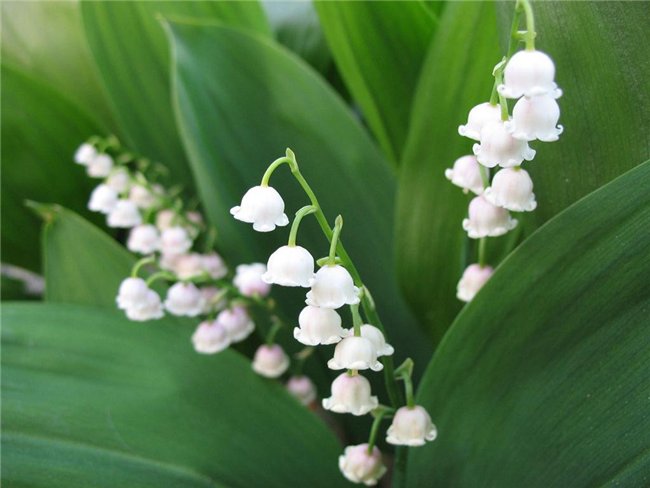 Ландыши
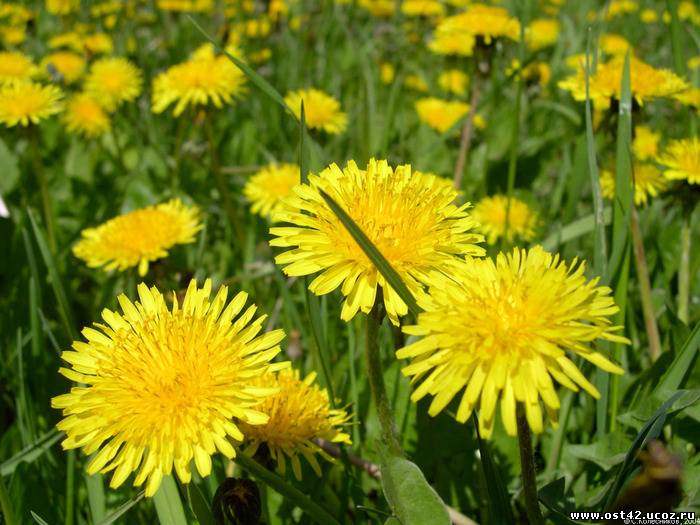 Одуванчики
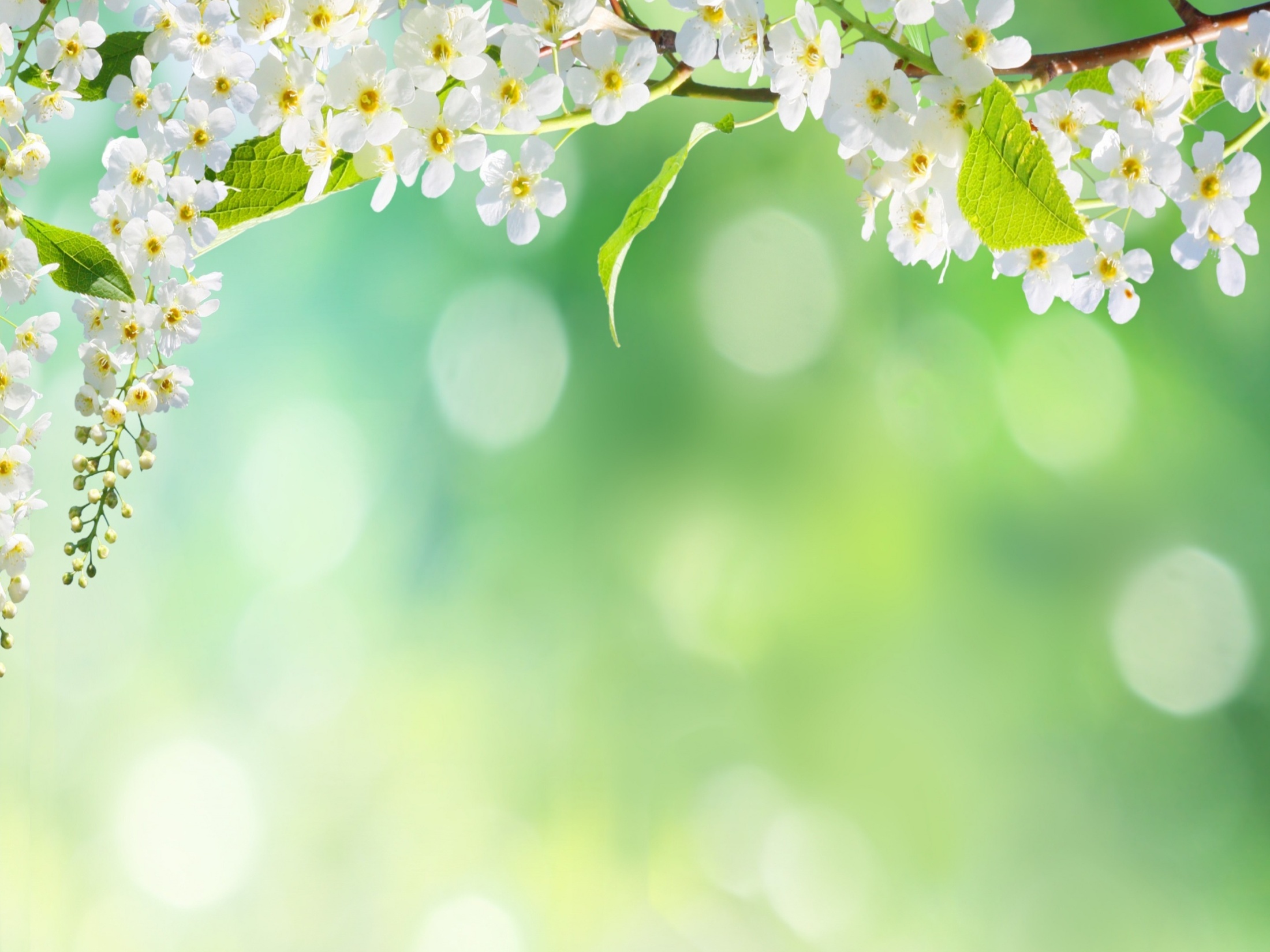 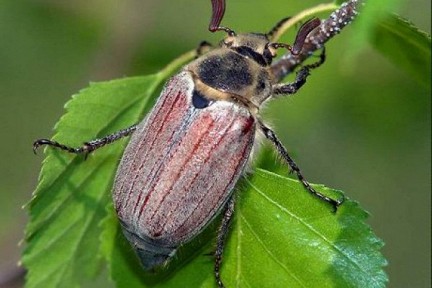 Появляются майские жуки
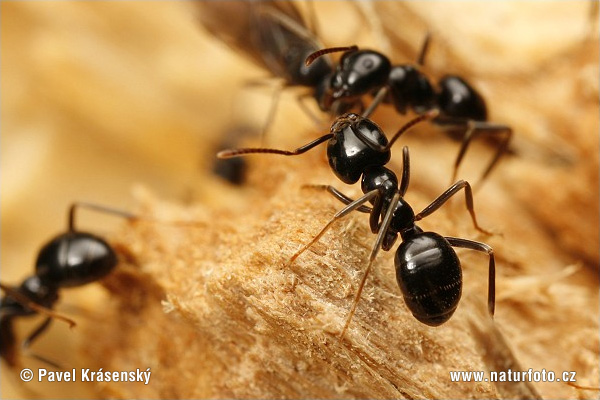 Вовсю трудятся неутомимые муравьи , таскают в свой дом сухие палочки, былинки да соломинки.
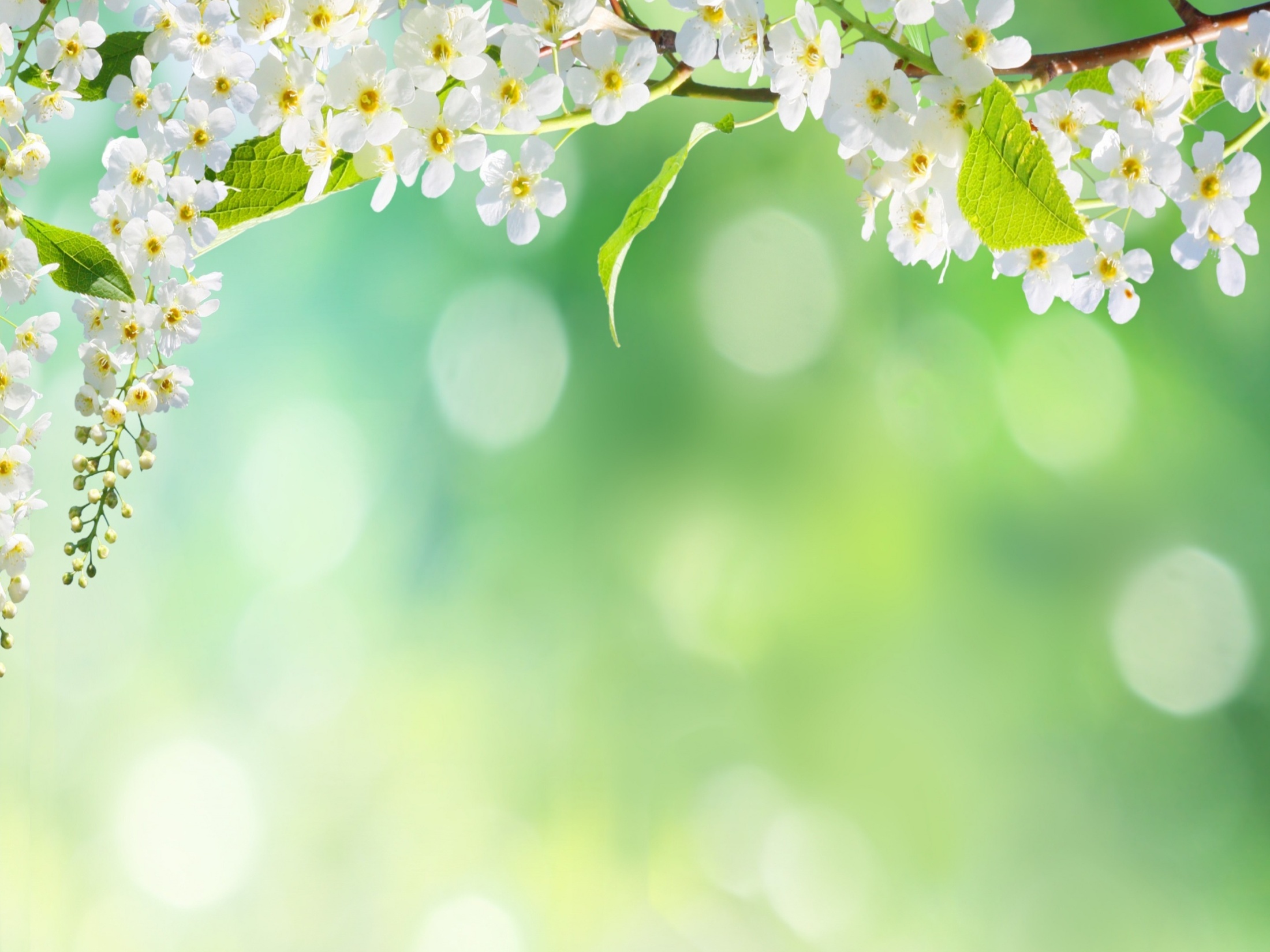 Приметы весны
Когда перелётные птицы летят большими стаями – то это к дружной весне.
 Март сухой, апрель сырой, май холодный – год хлебородный.
 Ласточка низко летает – дождь обещает
Гром гремит – хлеб будет родить.
 Купаются воробьи ранней весной — к теплу.
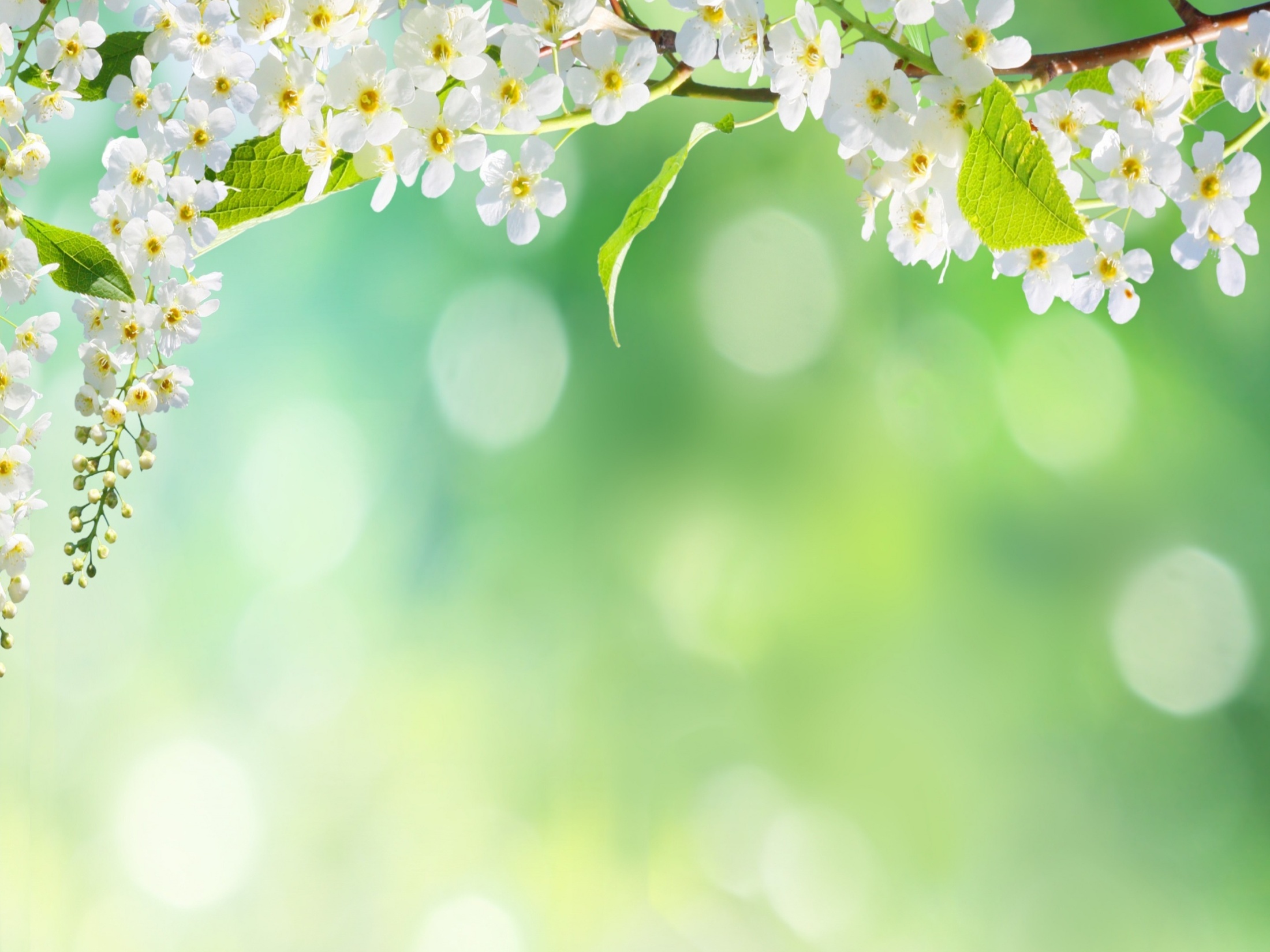 Весенние праздники
Масленица- самый        веселый, очень шумный  народный праздник. В этот день пекут блины. Сжигают соломенное чучело-символ зимы.
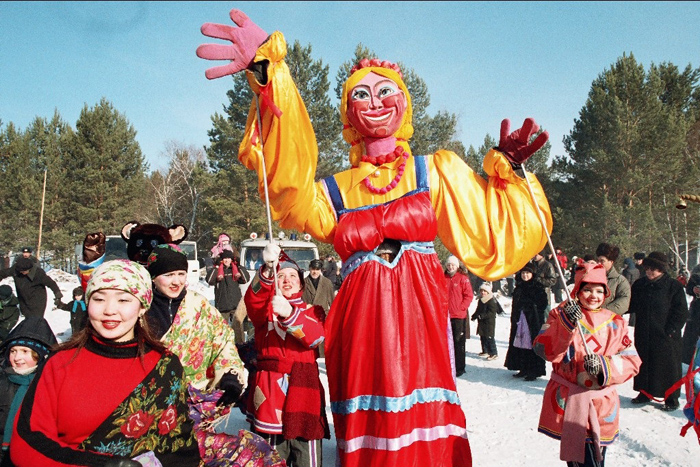 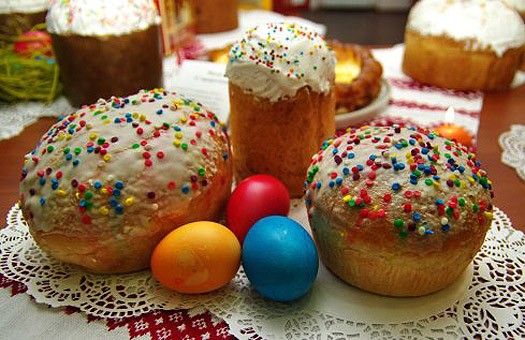 Пасха- это самый большой праздник православных христиан. На пасху пекут куличи и красят яйца.
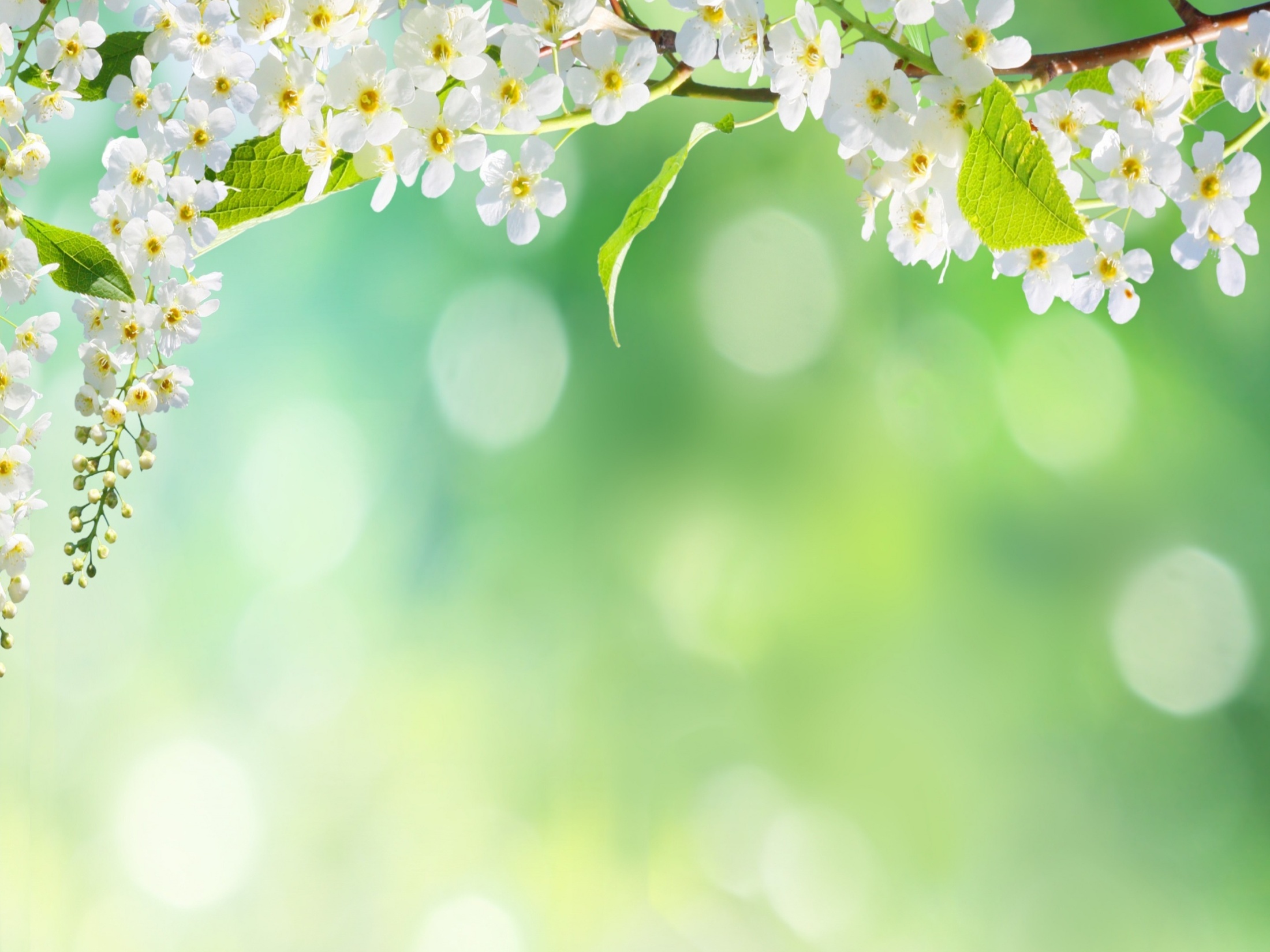 Загадки о весне
Тает снежок, ожил лужок.День прибывает.
 Когда это бывает?...(Весной)
Мишка вылез из берлоги,Грязь и лужи на дороге,В небе жаворонка трель -В гости к нам пришёл ...( Апрель)
Сад примерил белый цвет,Соловей поёт сонет,В зелень наш оделся край -Нас теплом встречает...( Май)
Из-под снега расцветает,Раньше всех весну встречает.(Подснежник)
В голубенькой рубашкеБежит по дну овражка…( Ручеек)